IDEATHON 2021
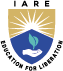 Title of The Idea:
Team Members:
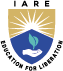 Problem Statement
Institute of Aeronautical Engineering, Hyderabad
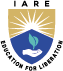 Idea / Solution
Institute of Aeronautical Engineering, Hyderabad
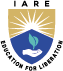 Existing Solution / Competitor
Institute of Aeronautical Engineering, Hyderabad
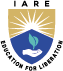 Budget for Building Prototype
Institute of Aeronautical Engineering, Hyderabad
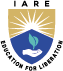 Business Model
Institute of Aeronautical Engineering, Hyderabad
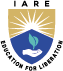 Revenue Model
Institute of Aeronautical Engineering, Hyderabad
Thank You
8